ПрезентацияТема: «Использование инновационных методик в продуктивной деятельности с применением конструктора Кукуруктор»
Кукуруктор
«кукуруктор» - развивающая игрушка-конструктор нового поколения из натурального и безопасного материала! подобные наборы для детского творчества стали любимы и популярны.
«Кукуруктор», безопасен для организма, так как произведён из кукурузной муки с добавлением пищевых красителей.     Красочные детали конструктора можно разрезать, сплющивать, вырезать элементы любой формы.
Для составления композиций клей не нужен, необходимо лишь промокнуть детали влажной губкой и соединить вместе. Что значительно облегчает работу с данным материалом.
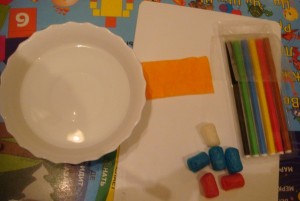 Красочные детали конструктора хорошо развивает тактильное и света ощущение ребенка, также стимулирует и развивает мелкую моторику, воображение и творческие способности ребенка.  «Кукуруктор» воплощает в жизнь любые фантазии и идеи.
В Африке
Маша К.
Ярослава Б.
Севинч А.
Хоккей                                       Лыжные гонки
Ярослава Б.                              Маша К.
Глеб К.                                      Севинч А.
МОРЯК                      ПАРАШЮТИСТ